NASA/Goddard Space Flight Center’sOffice of Procurement
Code 170
Office of Procurement
All Hands

  April 2023
AGENDA
2022 Year in Review
2023 Year in Ahead
Past / current year challenges/initiatives
Return To work Transition
Adapting to hybrid process of using both onsite and off-site work locations
Renewed co-worker interactions
Retirements/Loss of Personnel
New Requirements/Initiatives
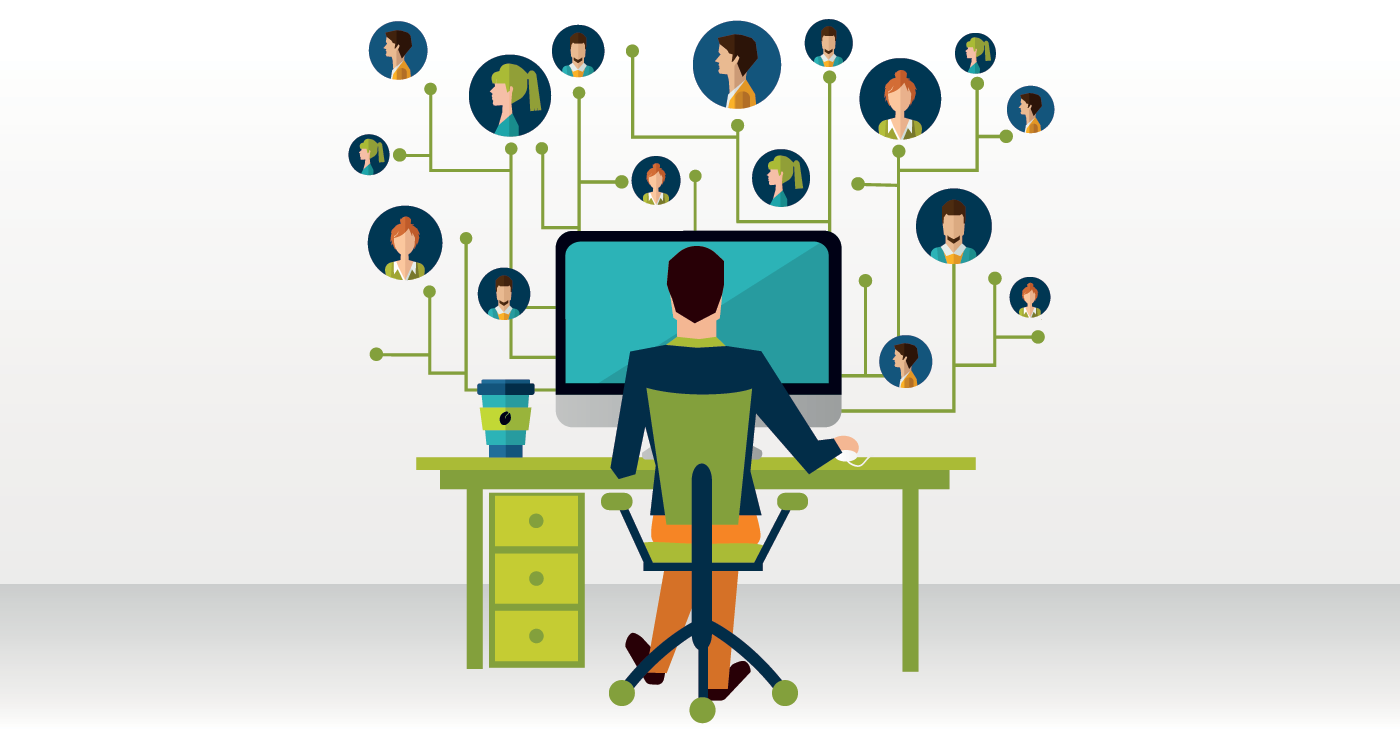 Foreign Travel Country Clearance Requirement Statement
DEIA Requirement Statement
NASA Acquisition Innovation Launchpad
PALT+ Reporting and Data Analytics
Past / current year challenges (CONT)
Continued changes Enterprise Operating Model
HQs PPM/ERM input in development of acquisition strategies  
New processes in personnel management and hiring practices
Continue move away from PPS and back to SAP
Establishment of the HQs Enterprise Pricing Office
High volume of work (including SEBs),  GSFC continues to leadAgency in the number of actions processed.
Significant Accomplishments  
Code 170 Self Assessment
OP reviewed GSFC’s Self-Assessment and scored GSFC @ at 88.
Kudos to Eric Newman and Susan Beury and their team members for this effort.

Excelled in the Following Key Metrics:
Number of Actions Reviewed
Corrective Actions Completed
Data Quality (FPDS-NG)
PALT
COR Training
Procurement Training

One Critique:
CPARS – Expectation of more metric data in future assessments
LOOK AHEAD TO CY 23
Focus on equity and fairness in all Division practices
Reinvigorate Code 170’s Climate Advisory Team (CAT)
Maintain partnership with OSBP, meeting/exceeding all Small Business goals
Continue communication of changes from Enterprise Operating Model
Continue to support the Enterprise in development of Agency Policy
Reduce the Closeout/unliquidated obligation backlog working with theCloseout Assistance Team (CoAT) and Closeout Contractor
Implement FAC-C Modernization Policy
Continue focus on OP Performance Metrics and Data Analytics
PO engagement at the office level
HIGHLIGHTS: OUR PEOPLE
OP approved new management model for GSFC which provides for 2 Deputy Positions supporting Procurement Officer
	- Deputy PO for Acquisition
	- Deputy PO for Policy
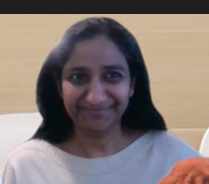 Nipa Shah selected as Code 170’s 
Deputy for Acquisition  
Congratulations Nipa!
The selection of the Code 170 Deputy for Policy is currently in process
Welcome New Code 170 members
19  New Employees have joined GSFC since October 2021 
and now support our organization
Daniel Breedlove – Code 173
Raven Maxim – Code 176
Ravi Palaniandy – Code 178
Chanda Cannon – Code 173
Andrew Fiedler – Code 173
Susan Beury – Code 170
Christopher King – Code 177
Jacob Perez – Code 175
Jeffrey Kirk – Code 178
Devona Spivy-Jackson Code 174
Gion Lalican – Code 176
Adam Sponsky – Code 177
Kelly Torres  -- Code 177
Miranda Meyer – Code 176
Zakia Bright  – Code 176
Sara Nipwoda – Code 174
Conor Hyatt – Code 176
Pavi Tumbapura – Code 178
Sol Shin – Code 174
FY22 Office of Procurement Enterprise Awards
Procurement Support Person of the Year
Trina Haffelfinger
Eric Newman
Procurement Supervisor of the Year
GSFC O & M  Team:
Group Award—Aircraft Operations & Maintenance (O&M) Product Service Line (PSL) Procurement Team
Mary Stevens       	Theresa PattersonKyle Vann		Alisha Mercadante
[Speaker Notes: Alphabetical and doublecheck names/awards]
Congratulations to code 200 awardees!
LEADERSHIP QUALITY
Alexis Harris
GOLD STAR
Michael Levy               Lisa Bednarik Michele Connerton    Spencer Hurd
Anthony Lyas              Andres Castro
HONORING EXCELLENCE
Building 23 C242 Advanced Avionics Development ESD Labs:
David Boon
TEAMWORK / PARTNERSHIP
GSFC UESC Team (15 Buildings):
INNOVATION
Karen Smith        Raymond JonesKyle Vann
Maria McNamee
SUPERVISOR OF THE YEAR
[Speaker Notes: Alphabetical and doublecheck names/awards]
HIGHLIGHTS: OUR PEOPLE
DDP and Code 170/200 DEIA MODDI Committee
DAVID BOON – Veterans Employee Resource Group (GOVets),  Management Operations Directorate Diversity and Inclusion (MODDI) Committee
Karen Smith – LGBTQ+ Employee Resource Group, Management Operations Directorate Diversity and Inclusion (MODDI) Committee
Cassandra moore - Diversity Dialog Program (DDP)
Makara Nevils - Diversity Dialog Program (DDP), Management Operations Directorate Diversity and Inclusion (MODDI) Committee
Malika graham- Diversity Dialog Program (DDP)
Tiera greene - Diversity Dialog Program (DDP)
Forestine Robinson – Women’s Employee Resource Group and Network (WEN), Diversity Dialog Program (DDP) Facilitator
Monica Allen – Women’s Employee Resource Group and Network (WEN), Diversity Dialog Program (DDP) Facilitator, GSFC Anti-Harassment Coordinator, Management Operations Directorate Diversity and Inclusion (MODDI) Committee
Workplace Climate Initiatives
EOY Recognition Social held on October 26, 2022.  Virtual event with WFF on November 16, 2022.
Special thank you to the Code 170 Holiday Planning Team “Let’s Mingle and Jingle”!
Carlos McKenzie 176
Sherika Wilson 176
Denise Byrd 176
Dean, Genia 171
Washington, Eboni 175 
Hart, Russellyn 173
Mccree, Janicea L. 174 
Willingham, Keisha 173 
David Boon 174
Delaney, Michelle 174
Harris, Alexis 178
Tracey Jones 172
Alisha Mercadante 176
Gunter, Leigh A. 176 
Eric Newman 171
Antwan Reid 176
Martyn, Sholainka O. 179 
Moore, Wanda B. 177
Tammy Seidel 172
Graham, Malika 178 
Freeman, Nathan A. 178 
Charis Murray 171
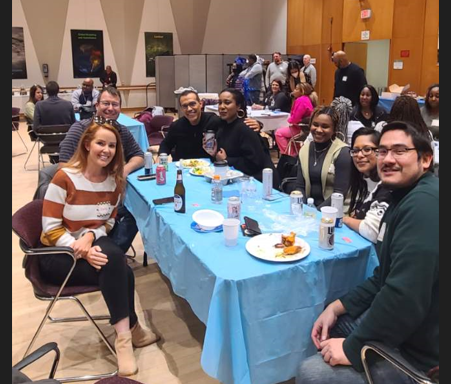 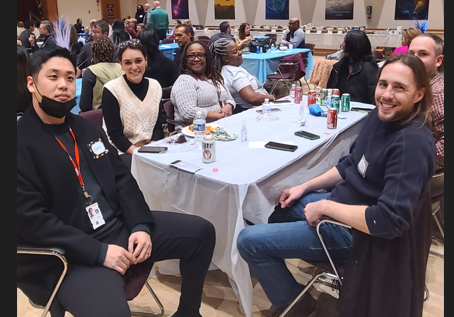 C
EVS Program Feedback & Next steps
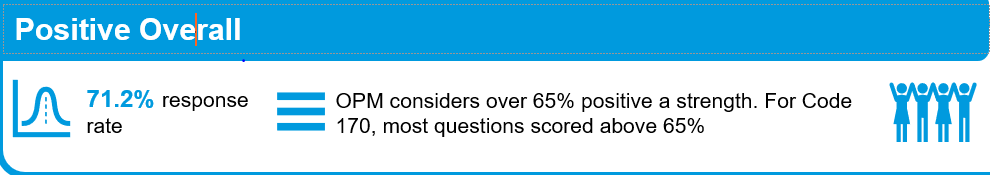 Code 170 Highest Rated Questions
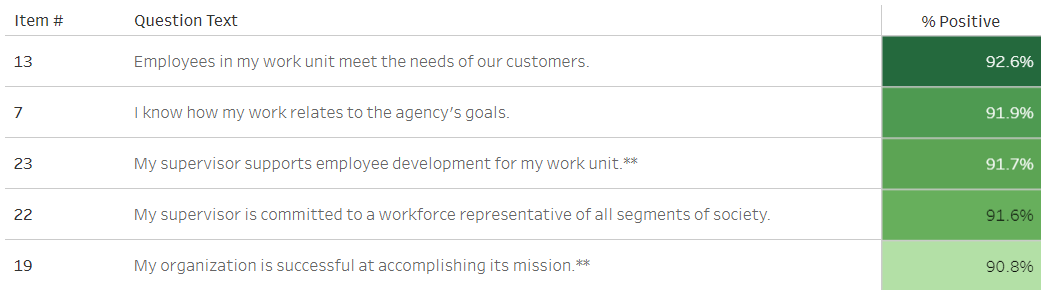 EVS Program Feedback & Next steps
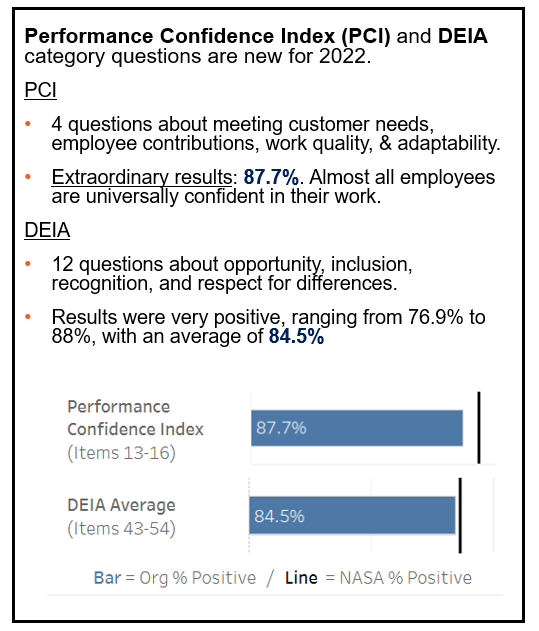 .
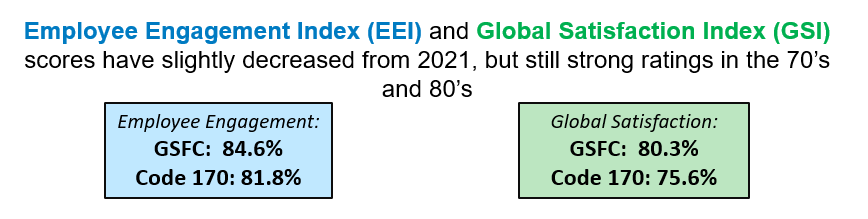 EVS Program Feedback & Next steps
Notable Questions Needing Focus:
Largest Decreases from 2021
Satisfaction
“How satisfied are you with your involvement in decisions that affect your work” 
Largest decrease ( 12.5%) 

Organization
“Employees in my organization are protected from health and safety hazards on the job”
Second largest decrease ( 11.1%) 

Work Experience
“My workload is reasonable”
Third largest decrease ( 9.0%)
Highlights: Our processes and Policies
As part of the MAP transformation activity, the Agency developed over 80 Templates for Agency-Wide use.  This includes templates for Agency-wide Data Requirement Descriptions (DRDs) for a Diversity, Equity, Inclusion and Accessibility (DEIA) Plan and an Organizational Conflict of Interest (OCI) Plan.  A template was also developed for a Requirement Statements List that includes requirements for Counterintelligence Briefings and Foreign Travel by Contractor Employees on NASA Official Business.
Made revisions to update and clarify the Review and Approval Matrix for easier use.
HQs has stood up an Enterprise Pricing Office (EPO) which is now responsible for providing pricing support to the agency.  This includes guidance, file review for pricing, and SEB support.  Under this enterprise, the POC for GSFC actions is Michael Garton and the POC for HQ actions is Godwin Dike.
Successfully supported NQA/ISO audit of OSAM-1 and NSROC projects
HQs has developed and transitioned to a new Clause Finder Tool called Clause Finder+.  The new system is a web-based replacement system that provides more functionality than the access database version.
Procurement Obligations* FY 2013– FY 2022
* GSFC/HQ documents minus bank cards and outside buying (PGrps beginning with G* and H*, not GSFC/HQ Plant/Money obligated by NSSC).
18
Source Evaluation Boards Completed
MIST II
EED 3
GSMO 3
NRESS
NBOC
NPP 2
SpectRE
SES III
SAS II
SAMDA II
SEM
Protective Services
Major Competitions in Process
SEAS II
OMES III
GISS
SESDA 5
GXI
CSDAP
NSROC 4
ROME
GDC
NSN
ESES IV
DATSS II
GXS
LANDIS
QS-SMOS
GLSC
THANK YOU
PROGRAM NOMINEES
* Forestine Robinson 		* Maryann Tolodziecki
* Suzanne Sierra				* Leona Ellis
* Chris Whyte				* Wanda Behnke
* Claudia Canales			* Jasmine Jett
* Teresa Shaw				* Shani Smith
* Pauline Barrett				* Alicia Carter
* Craig Keish				* Kyle Vann
NASA Headquarters certificates of appreciation
In recognition of their support to the of the HQ’s Procurement Management Review during August 2022, HQs issued Certificates of Appreciation to:

Malika Graham 		
Ann Kearney
THANK YOU
For your
Dedication
 resilience 
and 
Support!

Questions?
23